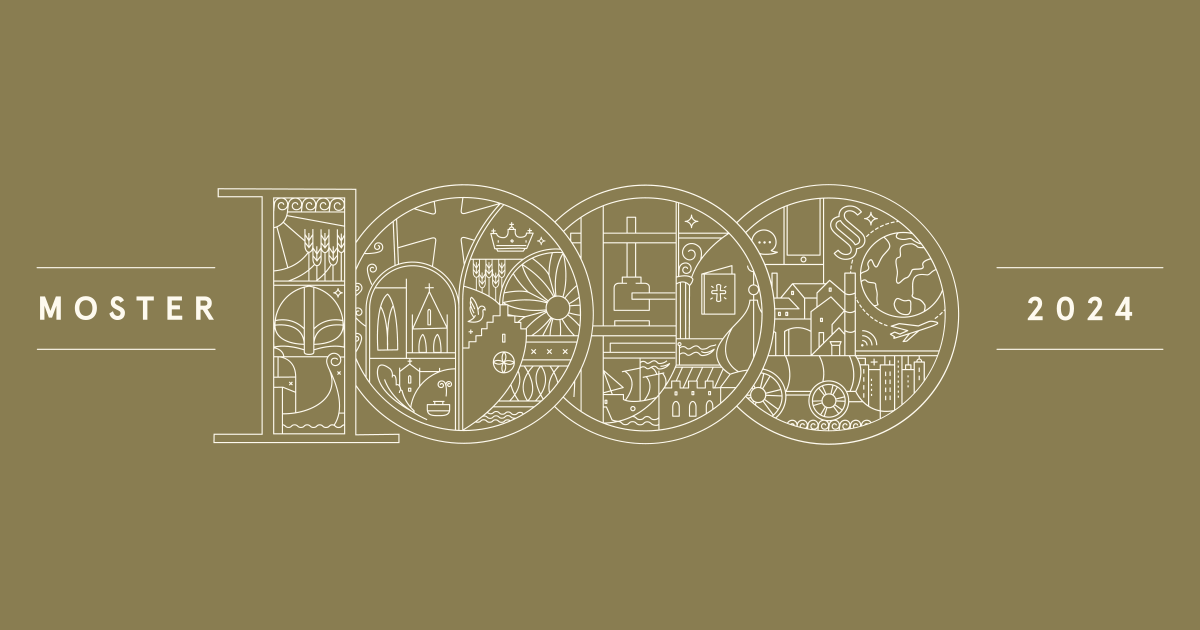 Kristenretten
1024- 2030
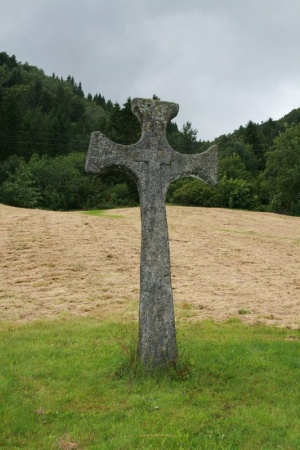 Moster 1024- 1024
Moster 2024 Kristenretten
Bruk sidene til Moster 2024 som utgangspunkt for denne sekvensen.
Her ligger det mye ute.

Kristenretten | Moster 2024
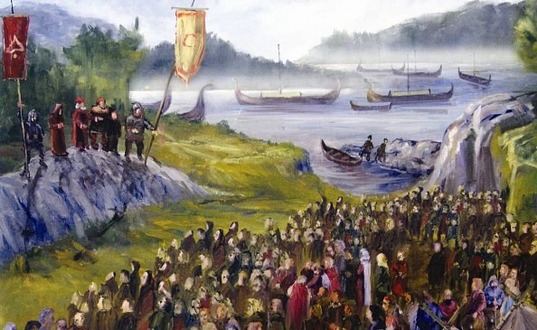 Refleksjonsoppgave
«Kan vi se spor av Kristenretten i dagens abortdiskusjon?»
 Se særlig opp i mot aborten frekvensen av foster med funksjonshemminger.

Bruk 2- 3 økter på refleksjonsoppgaven.
Reflekter i grupper på 5 elever. 
Lag en presentasjon av deres argumenter. Presenter for klassen